To start?
To found it?
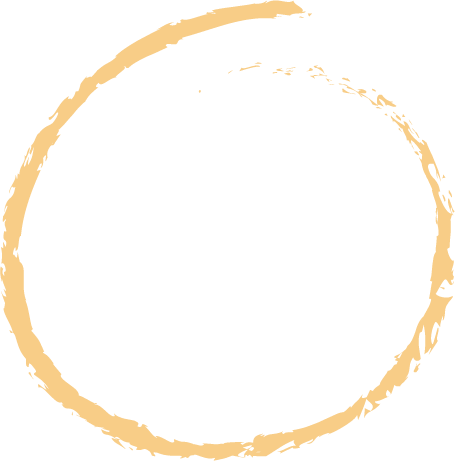 How
Office
The CEO
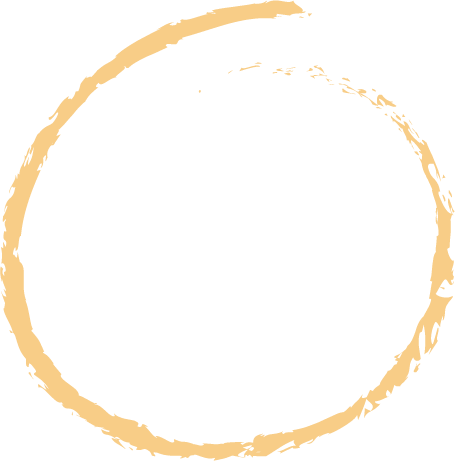 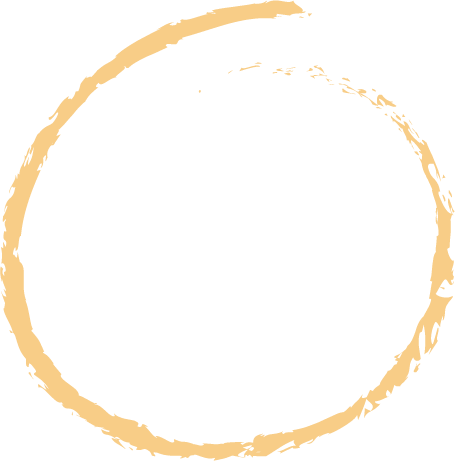 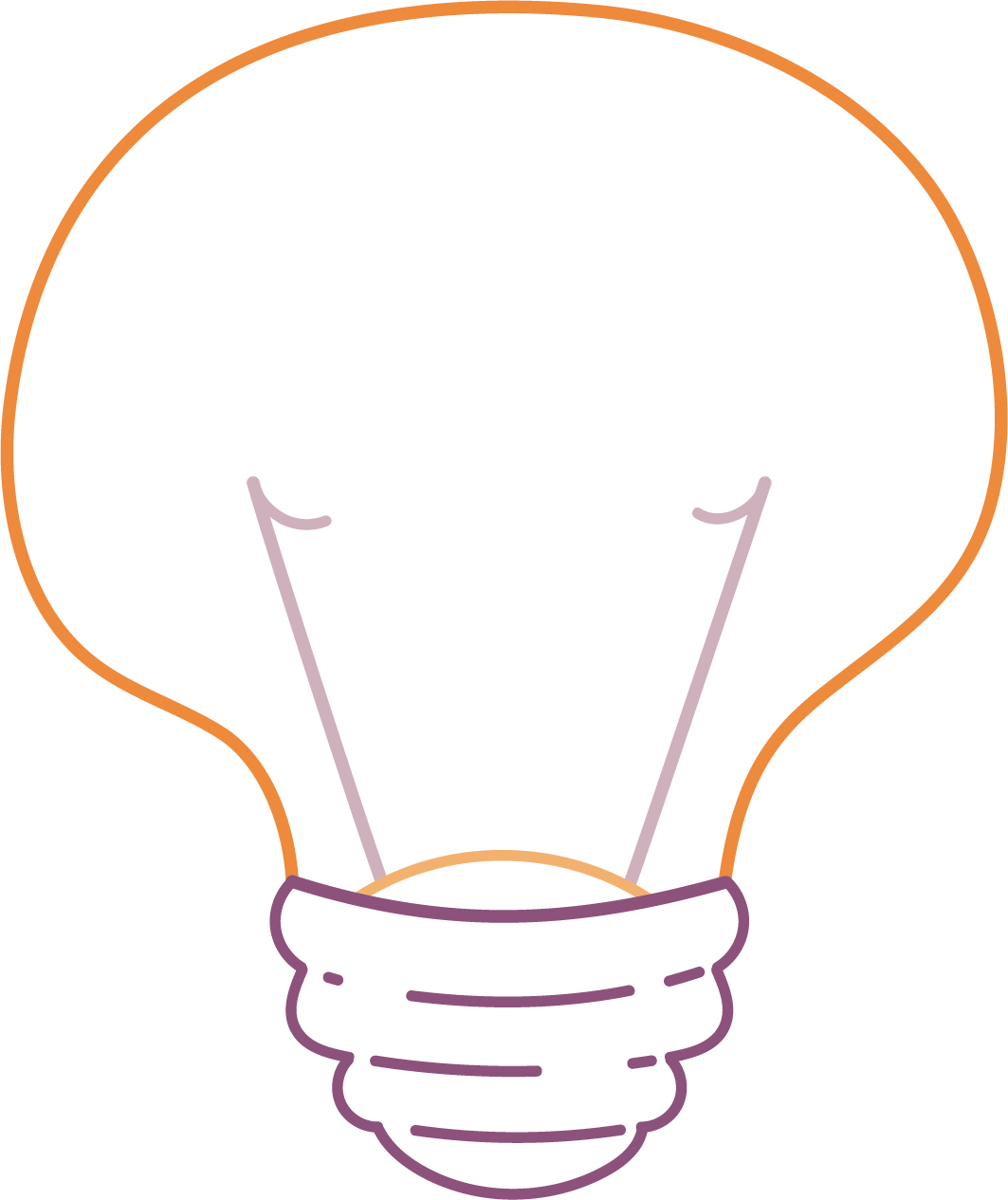 Where
Who
Business
Idea
Target Marker
The buyer
The problem
my passions?
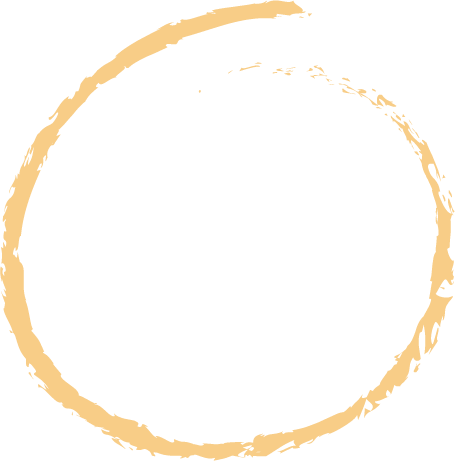 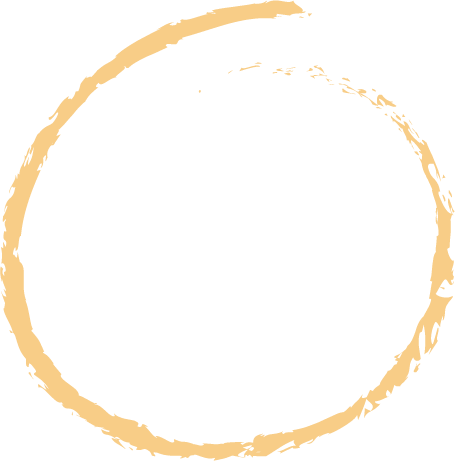 What
Why
The solution
my goals?
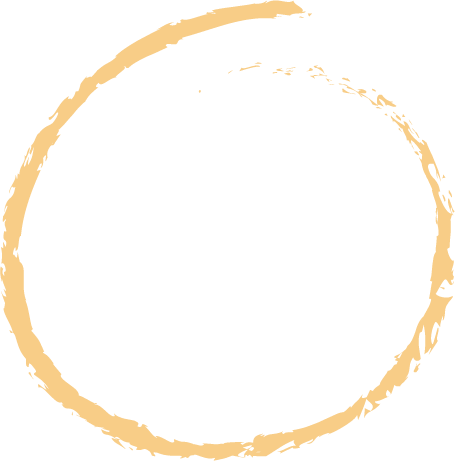 When
To start
Launch date